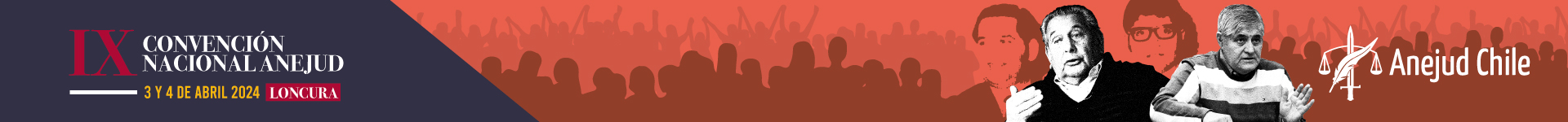 MESAS DE TRABAJO IX CONVENCIÓN NACIONAL ANEJUD CHILE3 Y  4 de abril de 2024 Loncura
Tema: Seguridad.
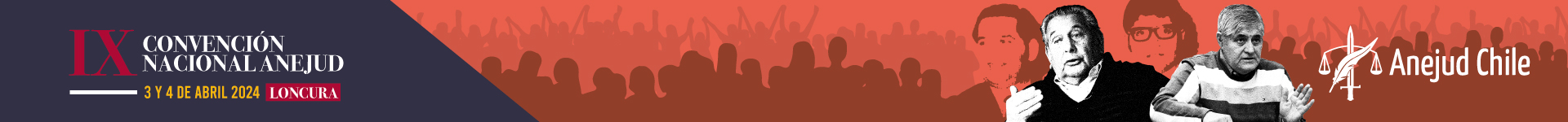 Objetivo:
Objetivo: Conocer, atendida la contingencia y la creciente amenaza del crimen organizado, las necesidades de nuestros asociados y asociadas, a fin de minimizar los riesgos que puedan surgir en el ejercicio de sus funciones, tanto en las distintas unidades judiciales, con especial énfasis en los centros de notificaciones.
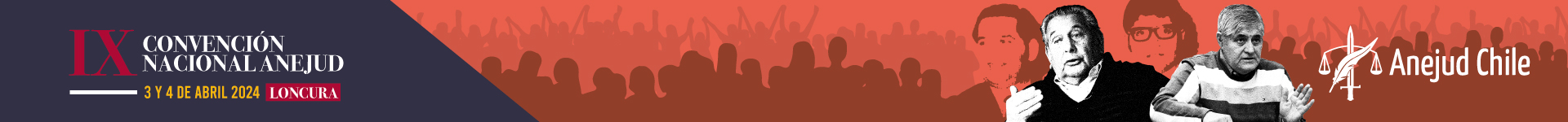 Grupo de trabajo
Eliana Godoy, San Miguel 
Guisela Calderón, Arica 
Pablo Ojeda Santiago 
Cristian Benavente, Malleco Cautín
Amadeo Gnecco, Valparaíso 
Marcelo Martínez, Maule 
Jorge Morgado, Maule 
Juan Villar, Santiago 
Apoyados por los directores nacionales: Marcela Segovia, Juan Carlos Hidalgo y Octavio Tobar.
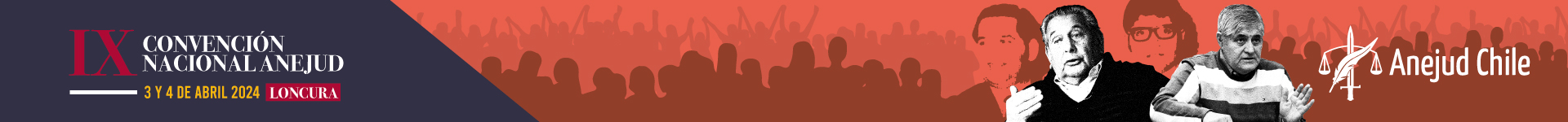 Énfasis generales
Funcionamiento de los tribunales 
Notificaciones 
Visita de cárcel
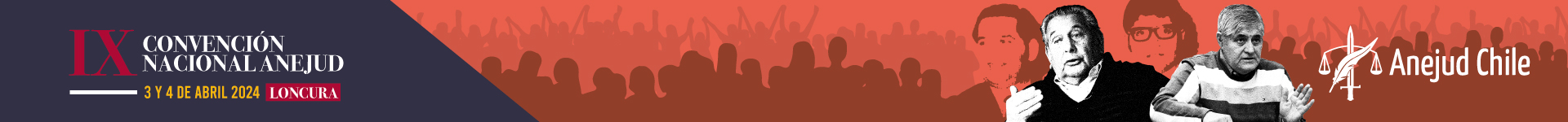 ANTECEDENTES DE HECHO
Malleco Cautín; Nos comenta los complicado y desafiante que es el panorama cotidiano en la zona, es de conocimiento público el conflicto en la macro zona sur, las complicaciones que arrastra en los procesos de distintos ámbitos y de qué forma incide  en el Poder Judicial. 
Situaciones comunes es la aglomeración de los comuneros hasta las dependencias de los distintos tribunales de la zona, realizan manifestaciones violentas, que no permiten que los funcionarios puedan ingresar ni salir de los edificios  una vez terminadas las audiencias, deben tomar distintas rutas e incluso salir  contra el tránsito para poder resguardarse .
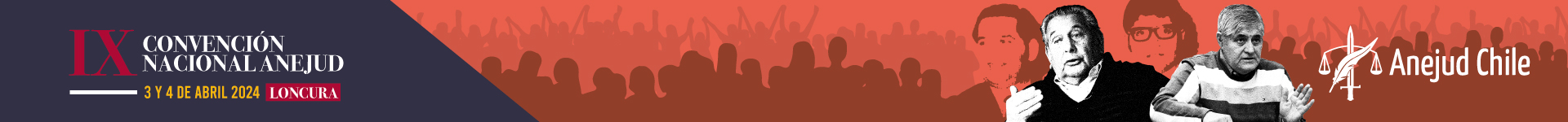 El Centro de Justicia de Santiago mantiene una compleja situación atendido a la llegada del crimen organizado en el país, lo que provoca distintos  planes de seguridad, vías de escape, enrolamiento de los alrededores, etc. 
El acta 164-2023 viene a proponer una posible solución que no está enfocada a los funcionarios, las distintas instrucciones de las Cortes de Apelaciones tienen directa relación con el resguardo de los jueces e intervinientes.
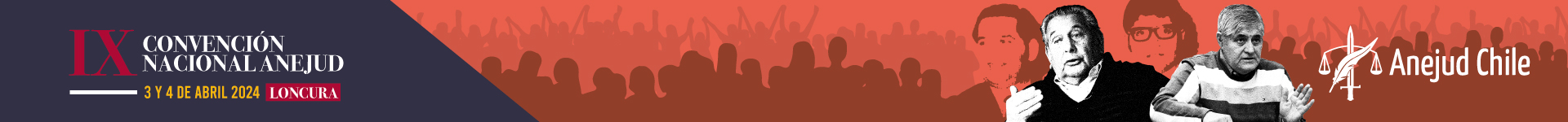 Solución propuesta
Avanzar en la asignación por riesgo de los funcionarios que mantienen estas situaciones ya que amenazan día a día su integridad psíquica y física 
Mantener para minimizar los riesgos turnos rotativos semanales que ven causas del conflicto mapuche. 
Las audiencia de mayor conflicto realizarlas a través de zoom 
Resguardar celosamente los datos personales  de los funcionarios 
Tener un botón de pánico con GPS para todos los funcionarios, el director Hidalgo indica que esta medida podría ser implementada en el corto plazo.  
Debemos como asociación realizar alianzas estratégicas con Gendarmería de Chile y Carabineros, a fin de incorporarnos a sus planes de trabajo para resguardo de los funcionarios.
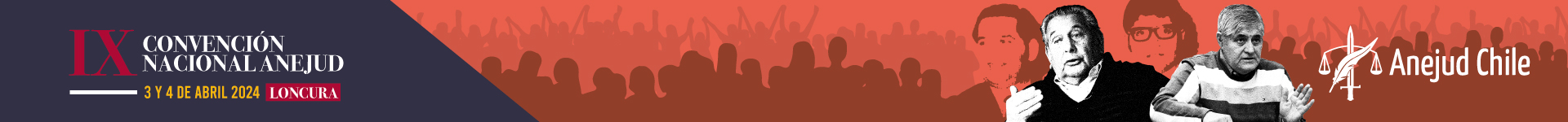 ANTECEDENTES DE HECHO
Maule y Arica; Coinciden en la precariedad en los centros de notificaciones, el nulo resguardo que mantienen los funcionarios notificadores, Carabineros de Chile no da abasto para hacer acompañamiento, además de ser muchas veces perjudicial ya que mantiene a los usuarios en alerta y se comportan de forma aún más violenta.  
En Arica las dependencias del Centro de notificaciones al ingresar y salir hay personas en situación de calle duermen en los accesos,  lo que no permite que los funcionarios mantengan u acceso libre al edificio, además de ser asaltados.
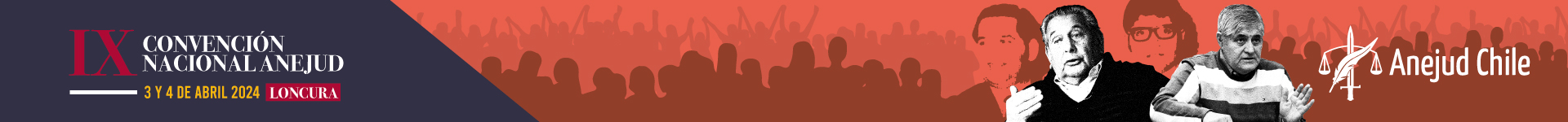 Solución Propuesta
En las causas penales realizar la primera notificación de forma personal, a fin de evitar cualquier vicio, entendemos que como funcionarios judiciales somos garantes del debido proceso, pero que las demás notificaciones deberíamos utilizar el art. 31 del CPP de forma masiva para minimizar el riesgo. 
Avanzar en solicitar  la CAPJ  ropa adecuada para la realización de esta tarea y tener disponible para todos los funcionarios notificadores servicio de taxi.
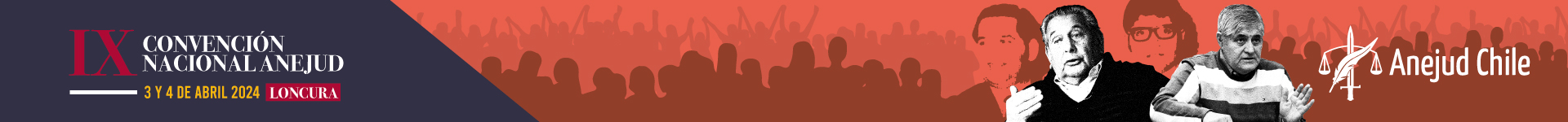 ANTECEDENTES DE HECHO
Indica que en las vistas de cárcel no cuentan con acompañamiento de Gendarmería de Chile, ingresan a las instalaciones de los Centros Penitenciarios el funcionario con el Juez sin resguardo alguno, además de tener que atender a los usuarios con distintas enfermedades contagiosas como tuberculosis.
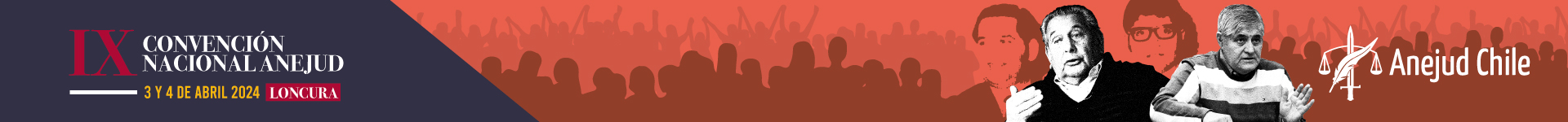 Solución propuesta;
Las visitas de cárcel se realicen por la aplicación zoom, tener las condiciones necesarias para realizarlas de forma segura y salubre. 
Los imputados no pueden tener más derechos que los funcionarios del Poder Judicial.